TRF: Studiebeurzen
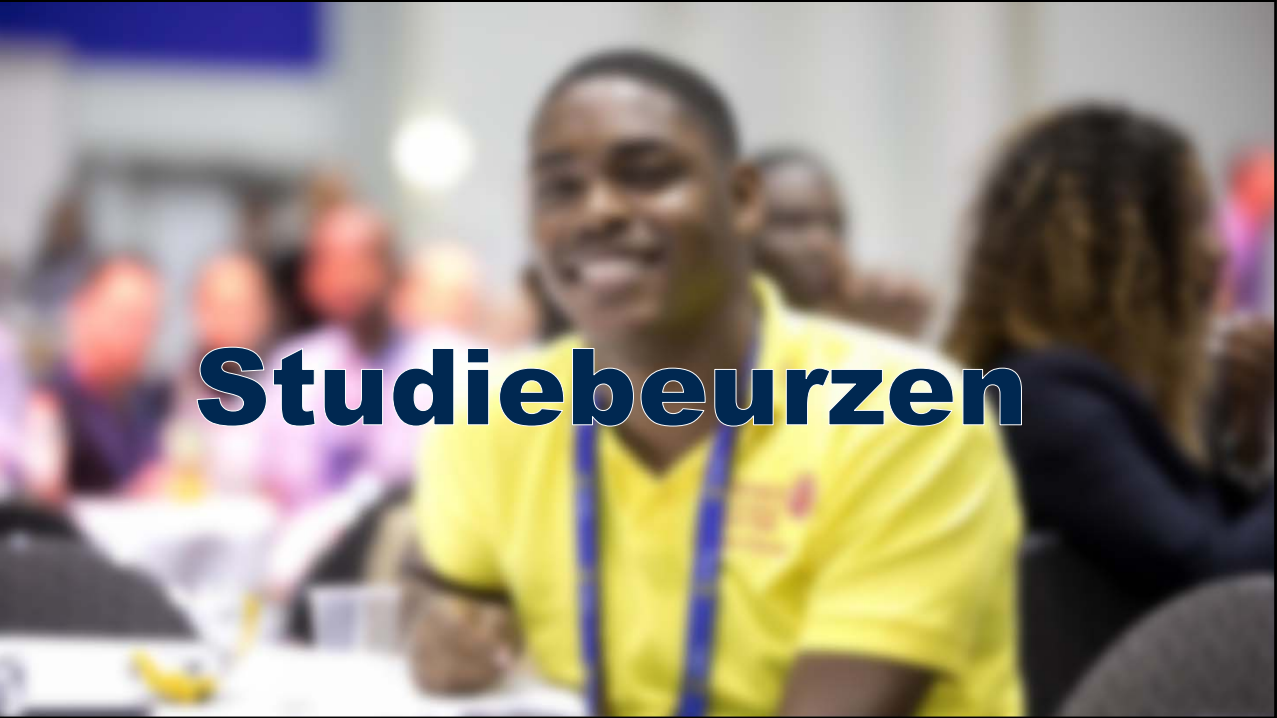 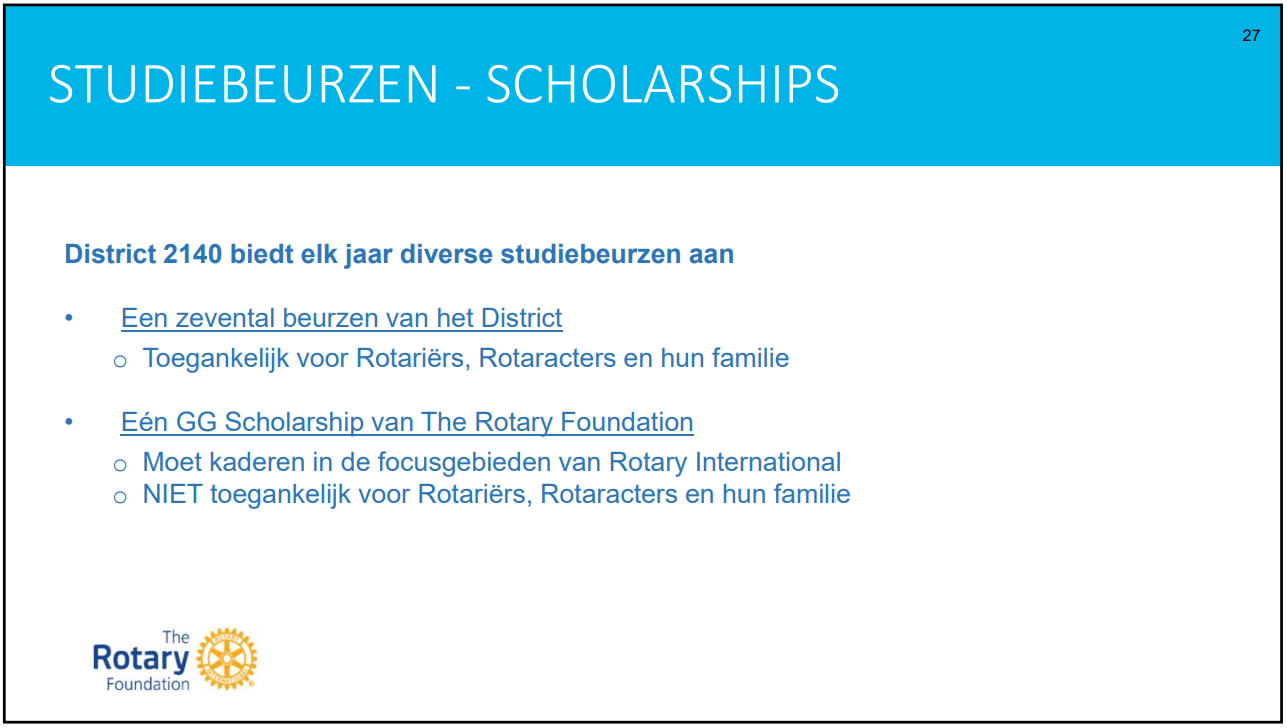 3
Studiebeurzen - scholarships
4
District 2140 biedt diverse studiebeurzen aan 
voor het Rotary jaar 2022-2023 / studie in academiejaar 2023-2024

Een zevental beurzen van het District 
Gefinancierd door D2140
Het globale budget bedraagt € 58.000
De beslissing ligt bij het district

Eén GG Scholarship van de Rotary Foundation
Gefinancierd door het wereldfonds
Regels en beslissing door het district en TRF
Beurs van $ 30.000
5
Enkele belangrijke voorwaarden
De kandidaten moeten in het bezit zijn van een master of professionele bachelor
 De kandidaat (m/v) woont en/of verblijft en/of studeert in het District 2140 sinds  tenminste 5 jaar, en beheerst de Nederlandse taal
 Type studie: één bijkomend studiejaar ( type master of een studie die leidt tot een aanvullend diploma) aan een instituut in het buitenland 
 De kandidaat is reeds aanvaard door dat instituut
6
Andere mogelijkheden:

Beurs voor de vrede “Rotary Peace Fellowship” – academiejaar 2023-2024
Rotary Scholarship for Water and Sanitation at IHE Delft –Nederland – academiejaar 2022-2023

Meer informatie tijdens de Grant Management Seminaries
7
Oproep: 
Maak de mogelijkheden van studiebeurzen bekend
Identificeer potentiële goede kandidaten
(ook suggesties voor juryleden zijn welkom)
Verantwoordelijken voor de Studiebeurzen D2140  (2022-2023)

Voorzitter Marion Huibrechts    marion.huibrechts@skynet.be 
      
Secretaris Nele Houben           nele.houben@skynet.be 
     
Co-secretaris Wilfried Odeurs   w.odeurs@telenet.be
8